CENSUS BLOCK
Deanna Harris
10/17/2023
1
Copyright © 2023 Education Service Center Region 11
2023 TIMELINE
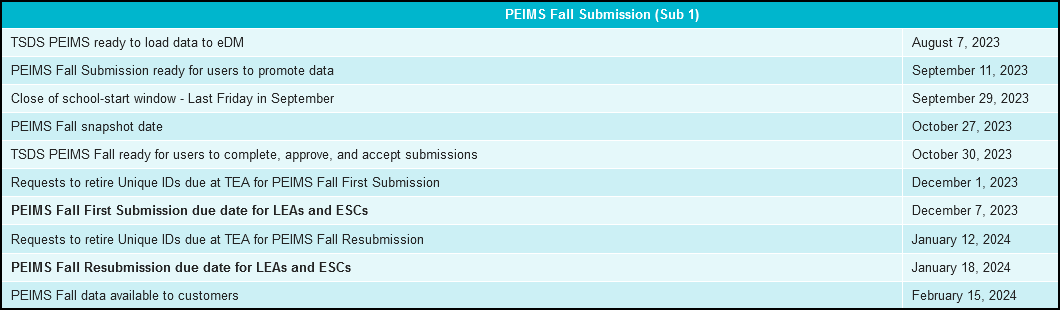 2
Copyright © 2023 Education Service Center Region 11
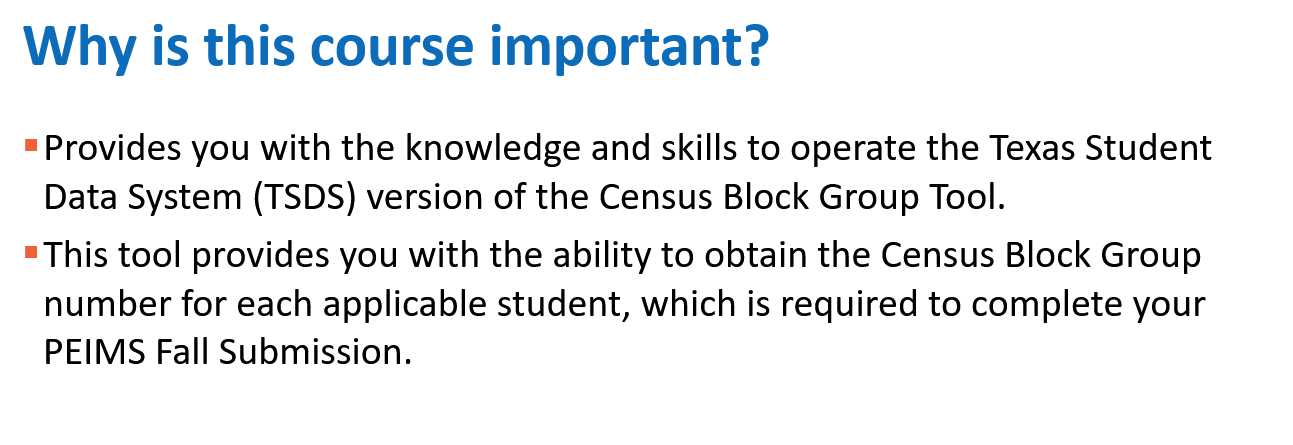 3
Copyright © 2023 Education Service Center Region 11
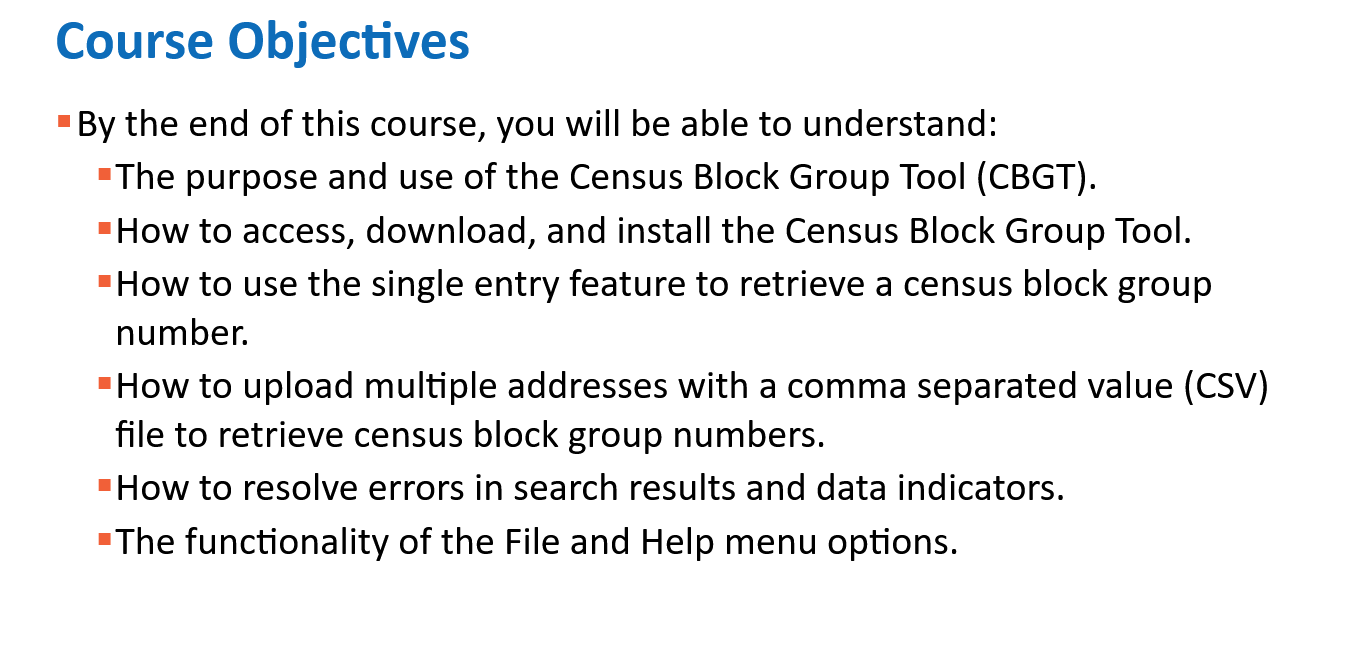 4
Copyright © 2023 Education Service Center Region 11
CENSUS BLOCK GROUP
5
Copyright © 2023 Education Service Center Region 11
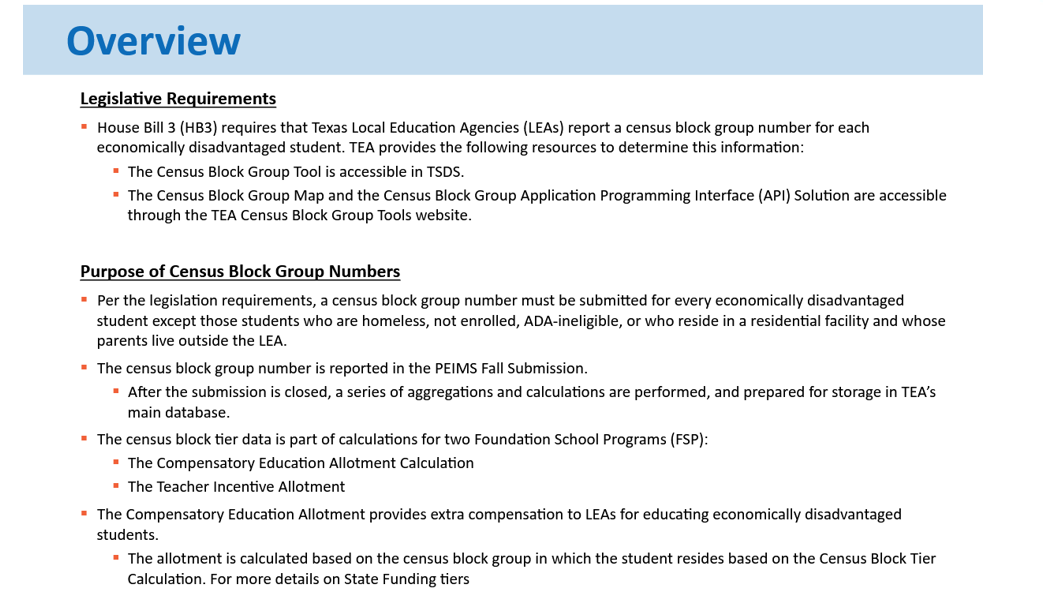 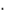 6
Copyright © 2023 Education Service Center Region 11
Current version of tool is 1.0.22.0
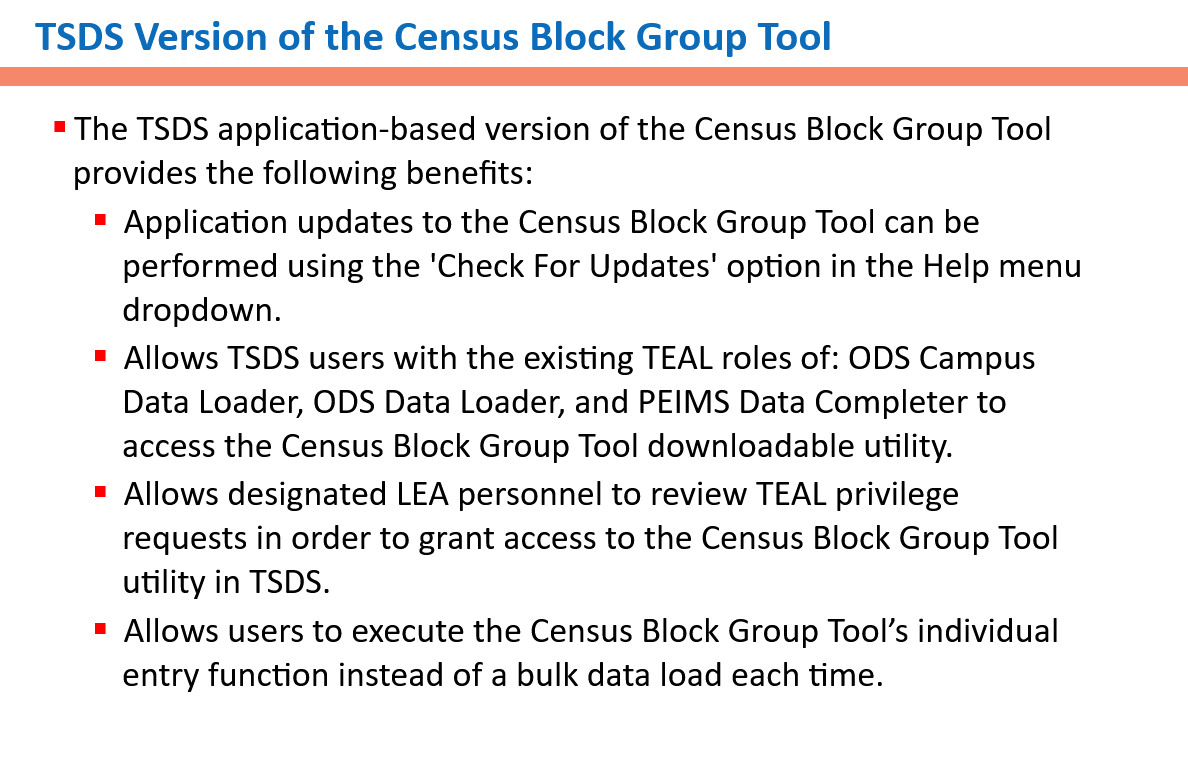 7
Copyright © 2023 Education Service Center Region 11
CENSUS BLOCK GROUP TOOL INSTALLATION
8
Copyright © 2023 Education Service Center Region 11
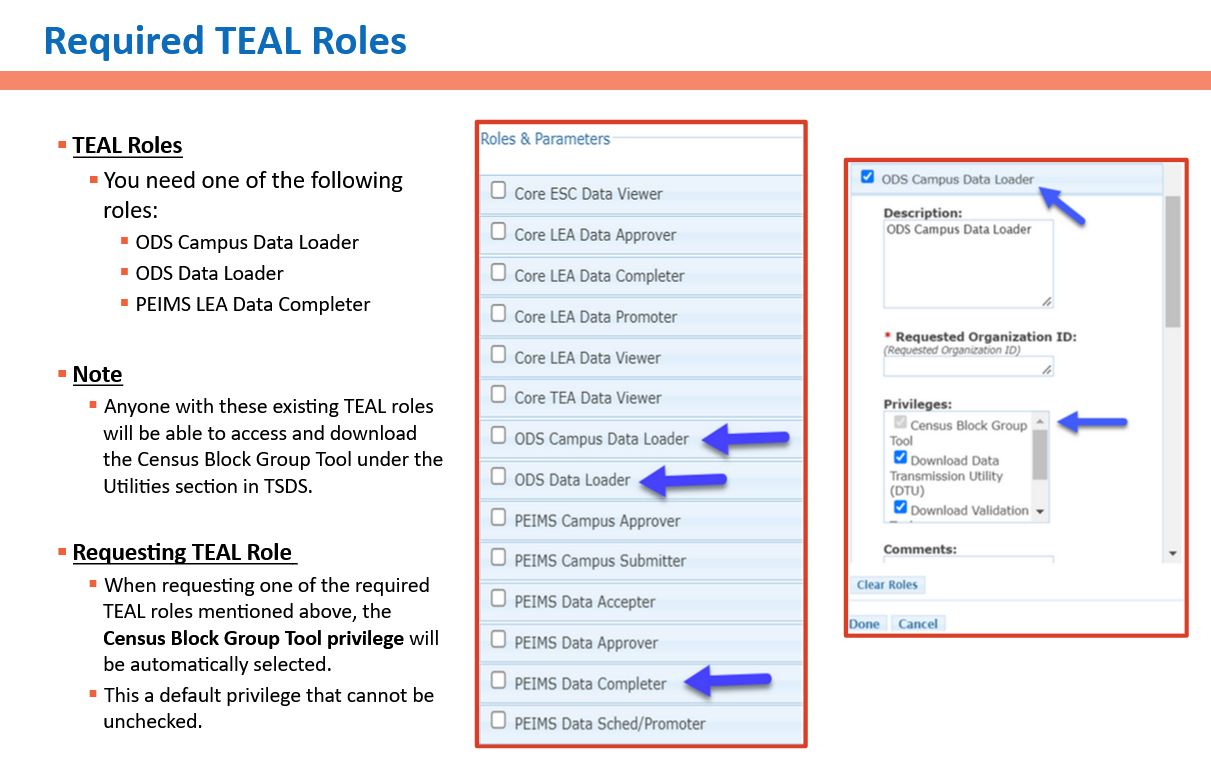 9
Copyright © 2023 Education Service Center Region 11
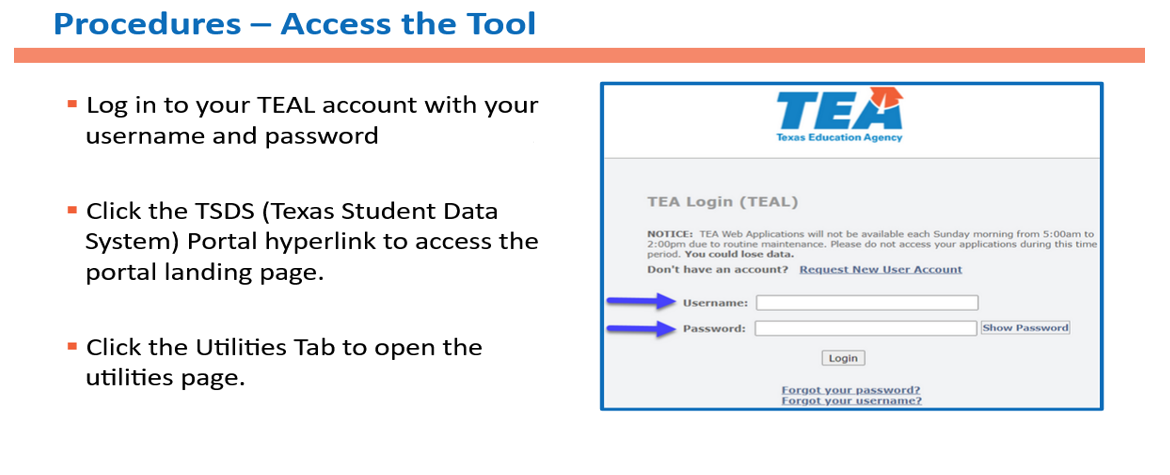 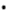 10
Copyright © 2023 Education Service Center Region 11
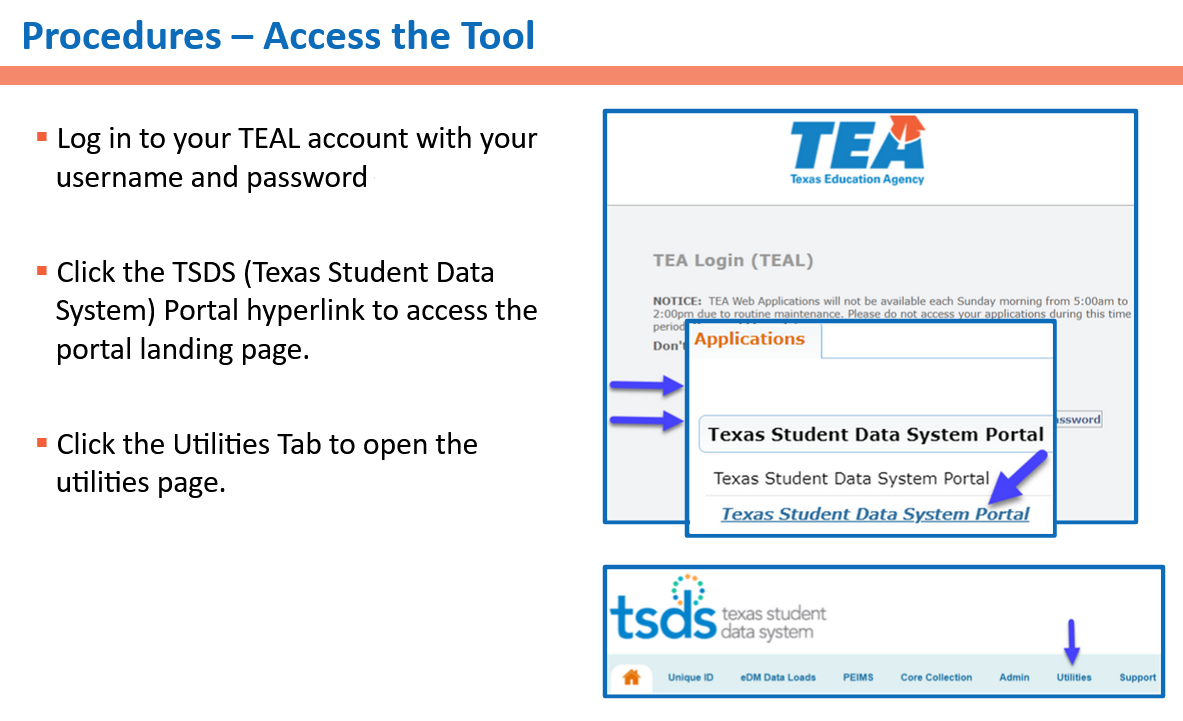 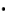 11
Copyright © 2023 Education Service Center Region 11
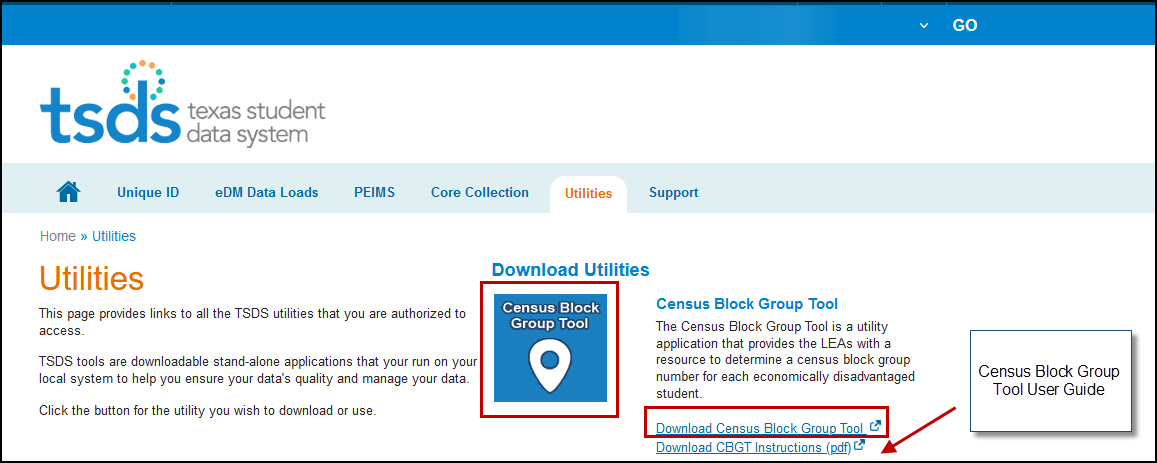 12
Copyright © 2023 Education Service Center Region 11
Procedures – Dowload and Install the Tool
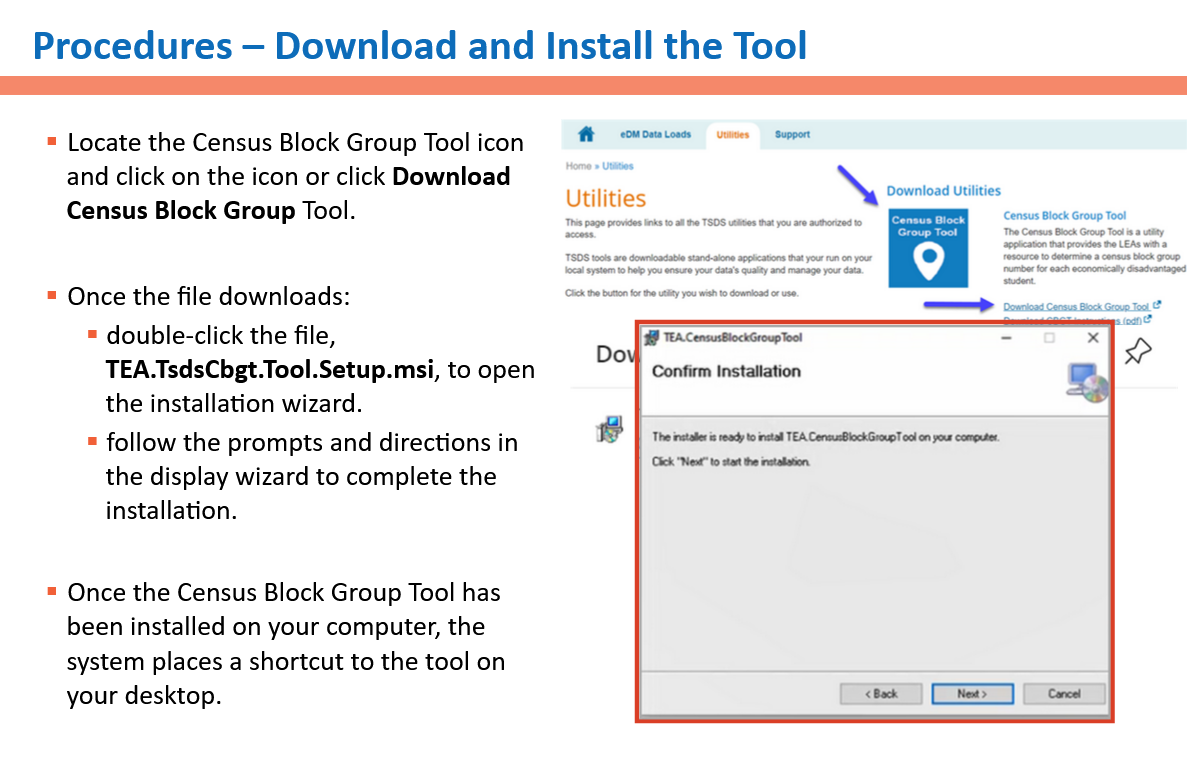 13
Copyright © 2023 Education Service Center Region 11
Downloading the Tool
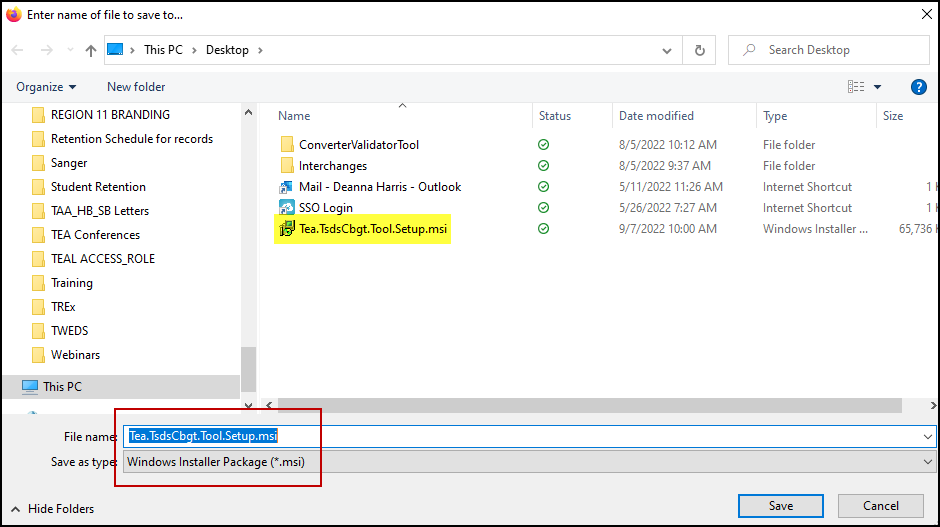 14
Copyright © 2023 Education Service Center Region 11
Downloading the Tool
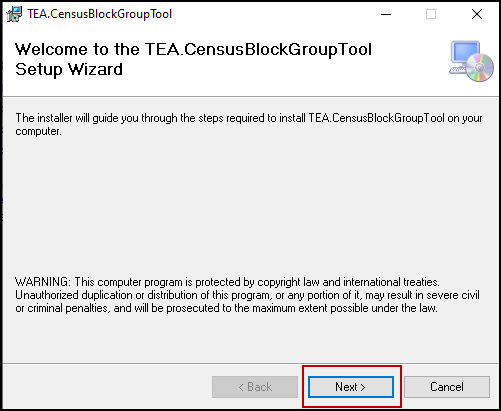 15
Copyright © 2023 Education Service Center Region 11
Downloading the Tool
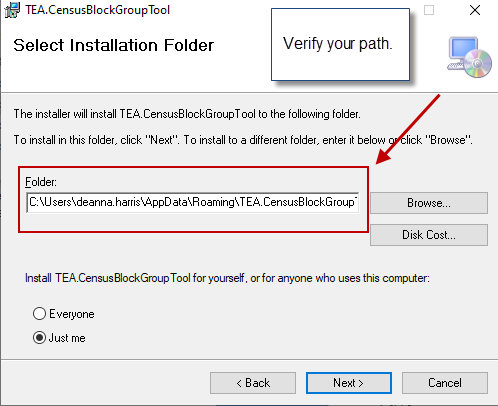 16
Copyright © 2023 Education Service Center Region 11
Downloading the Tool
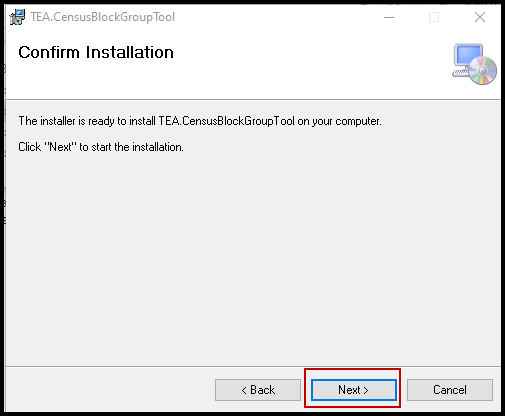 17
Copyright © 2023 Education Service Center Region 11
Downloading the Tool
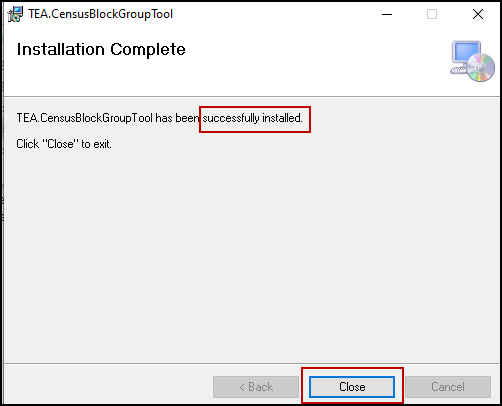 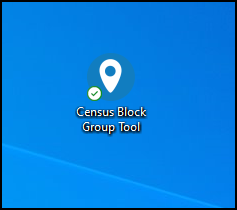 18
Copyright © 2023 Education Service Center Region 11
MANUAL SINGLE-ENTRY METHOD
19
Copyright © 2023 Education Service Center Region 11
Single Entry Method
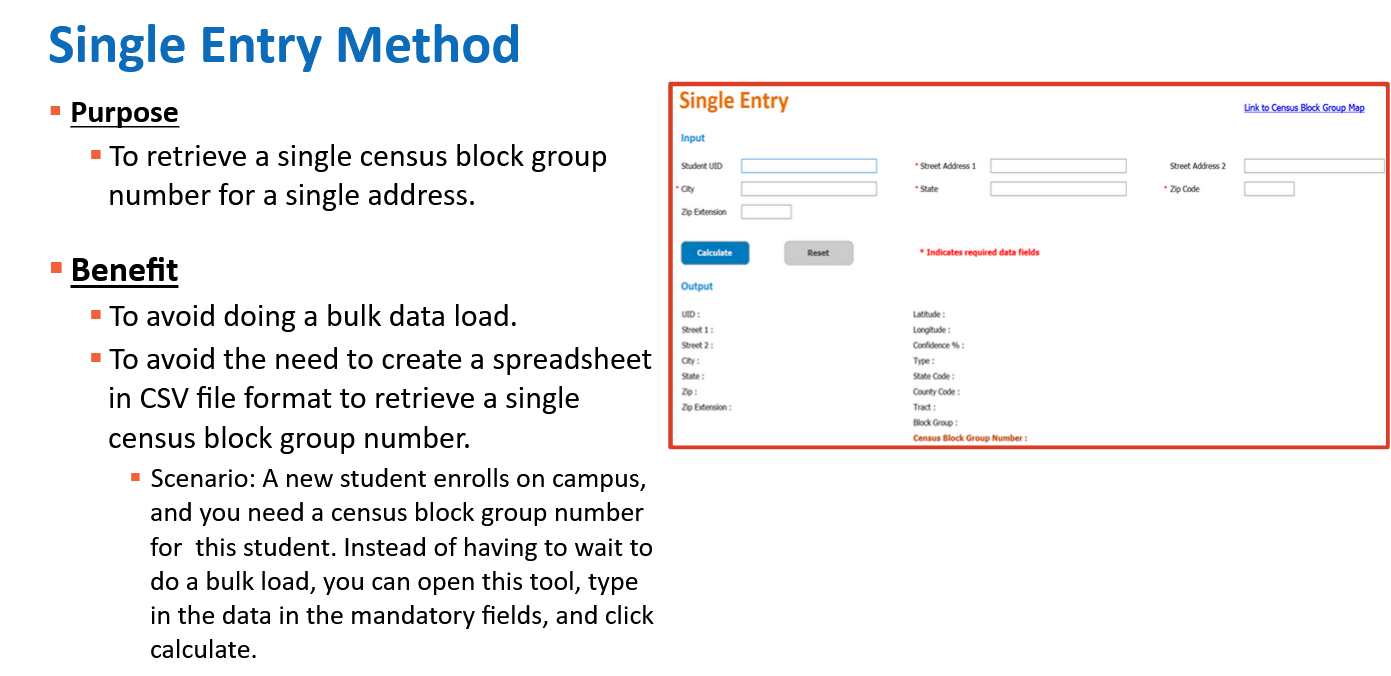 20
Copyright © 2023 Education Service Center Region 11
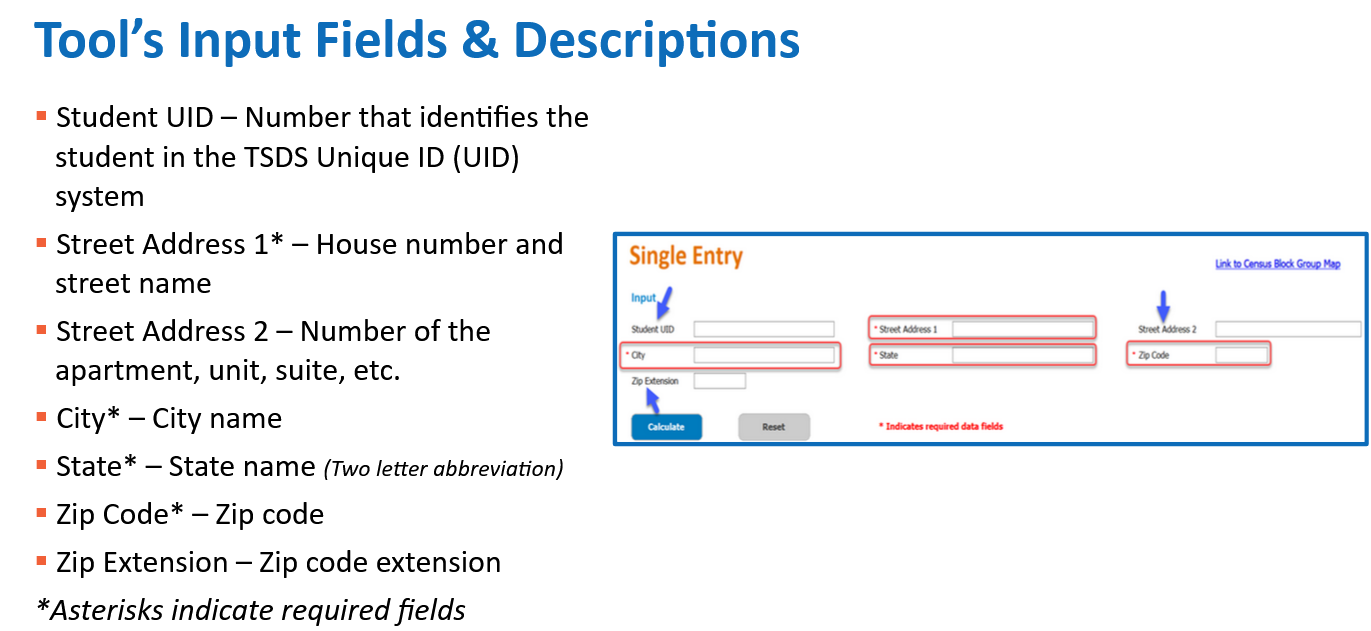 21
Copyright © 2023 Education Service Center Region 11
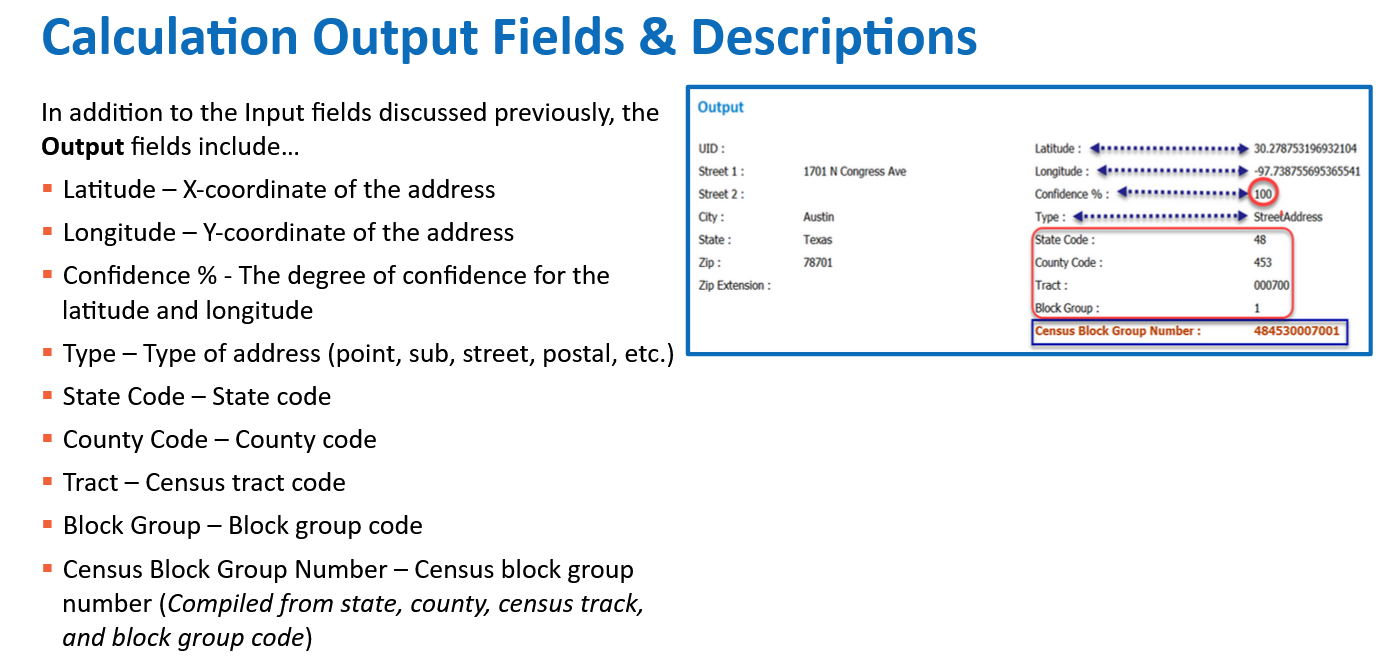 22
Copyright © 2023 Education Service Center Region 11
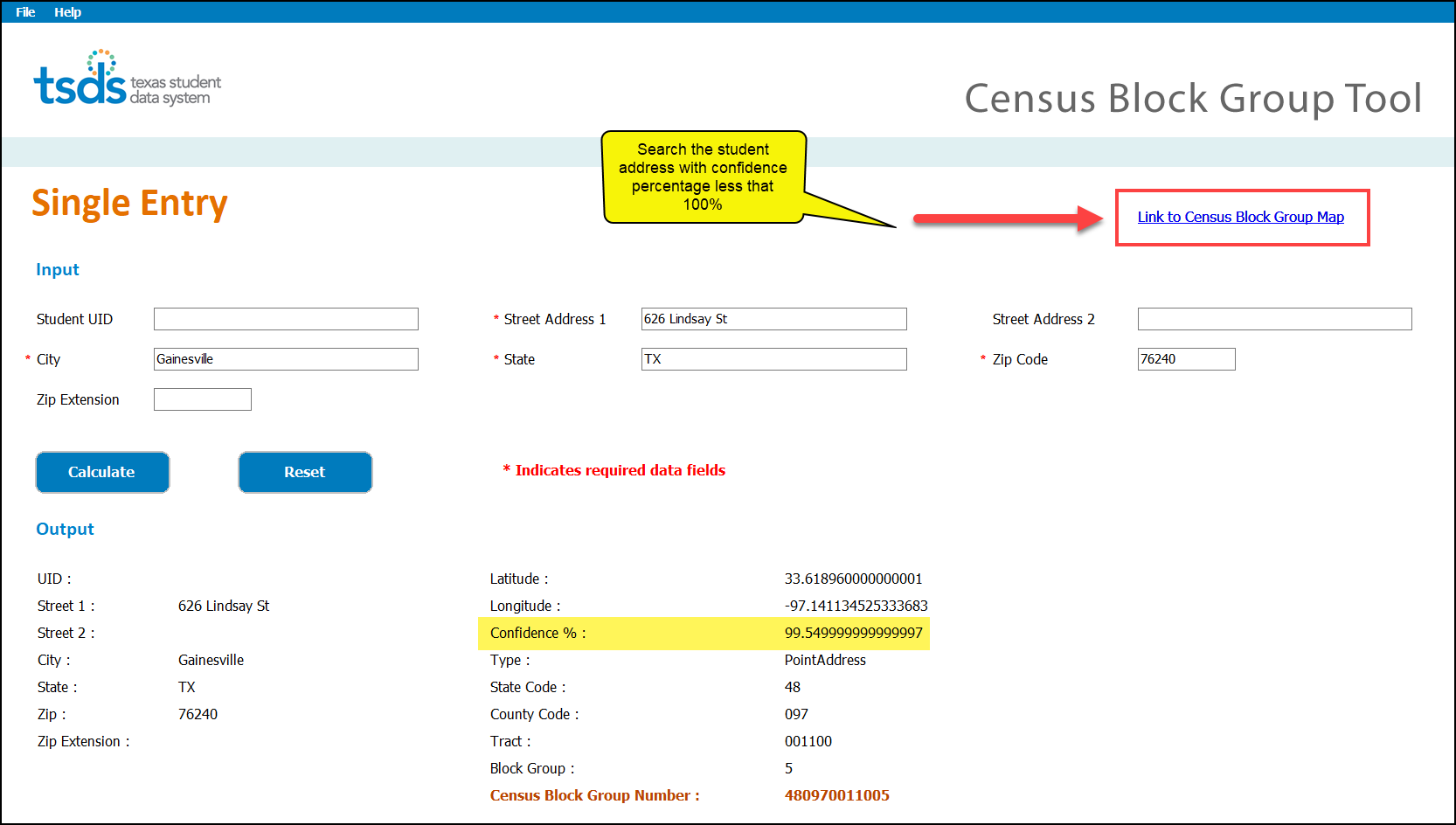 Single Entry Process Demonstration
23
Copyright © 2023 Education Service Center Region 11
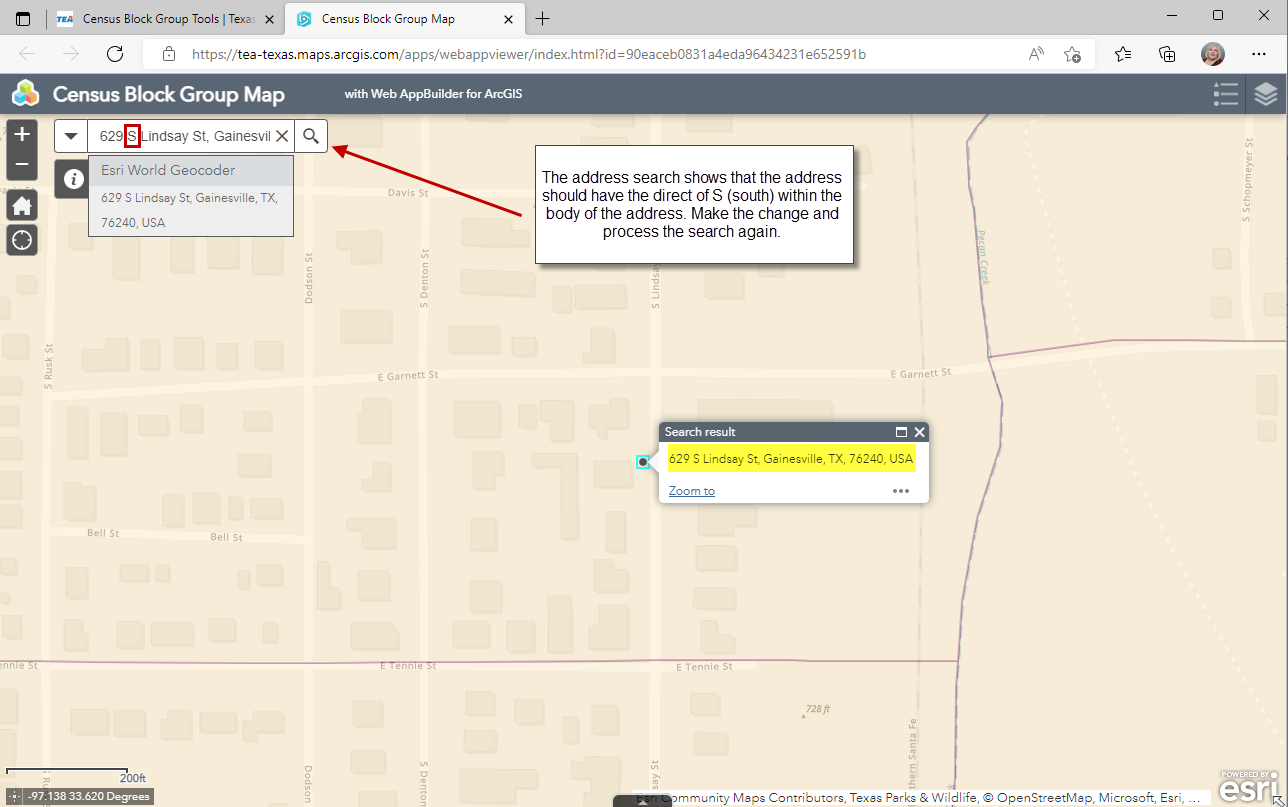 Single Entry Process Demonstration
24
Copyright © 2023 Education Service Center Region 11
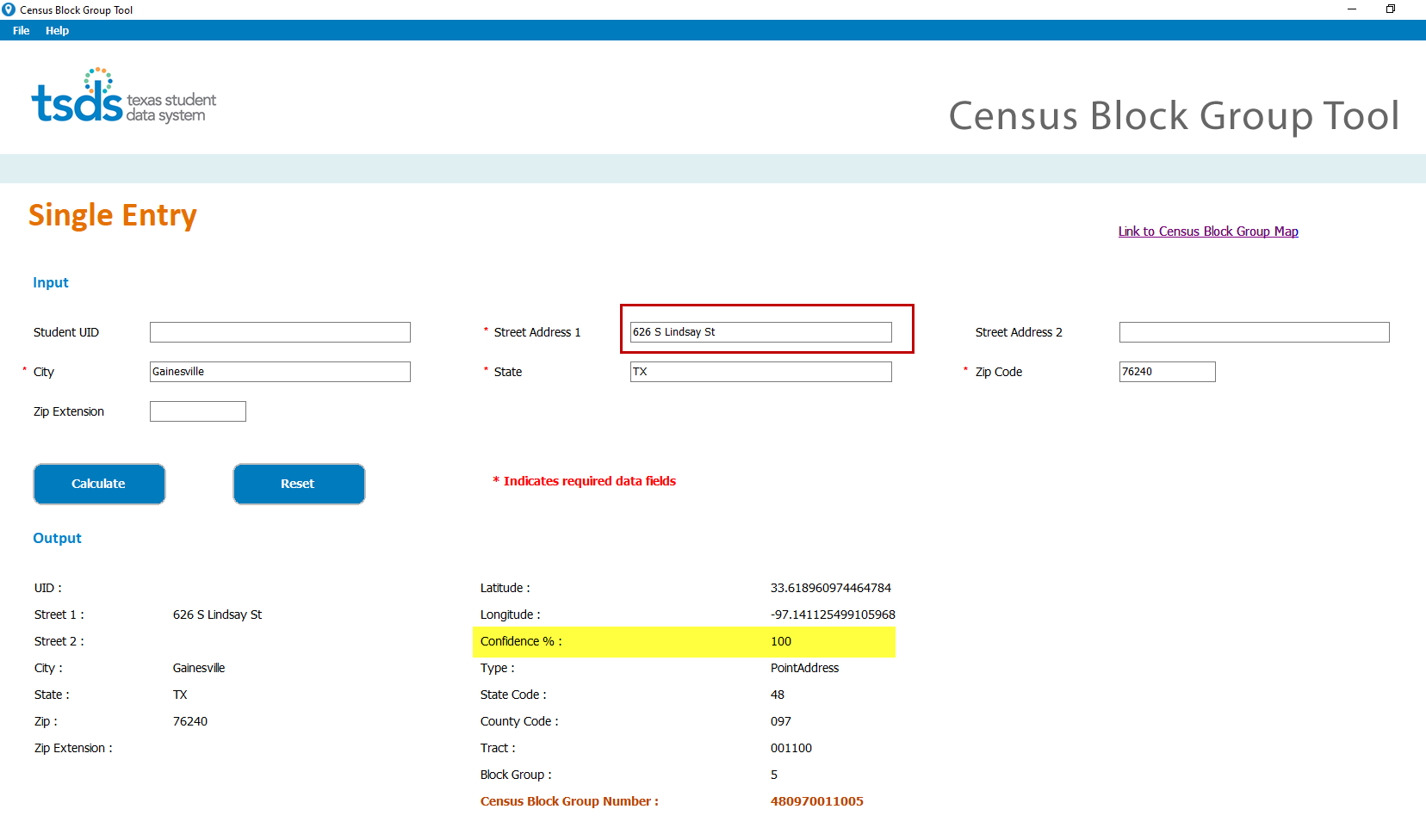 25
Copyright © 2023 Education Service Center Region 11
Single Entry Process
Once you obtain the student’s Census Block Group Number, you should be able to enter the number directly into your school’s software. Most likely, in the State Reporting/Maintenance area.
26
Copyright © 2023 Education Service Center Region 11
MULTI-ENTRY UPLOAD METHOD
27
Copyright © 2023 Education Service Center Region 11
CSV FILE ORGANIZATION
It’s recommended that you create a file folder called Census Block on your computer. 
Place the csv file extracted from your SIS in this folder. When you load your csv file into the Census Block Group Tool (CBGT), the output file will be generated and saved to that folder by the CBGT.
The output file will also be available to save and open within the Census Block Group Tool.
If errors are found, you will be able to view them by clicking on the link provided next to the output file.
28
Copyright © 2023 Education Service Center Region 11
CSV FILE ORGANIZATION EXAMPLE
Non-error output file		Error File
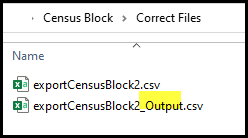 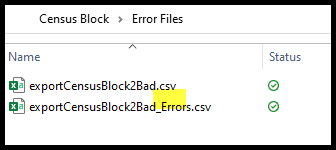 29
Copyright © 2023 Education Service Center Region 11
Upload a file from your software
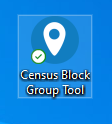 Click on the Census Block Group Tool from your desktop.

Next, click on the folder and select the .csv file extracted from your software.
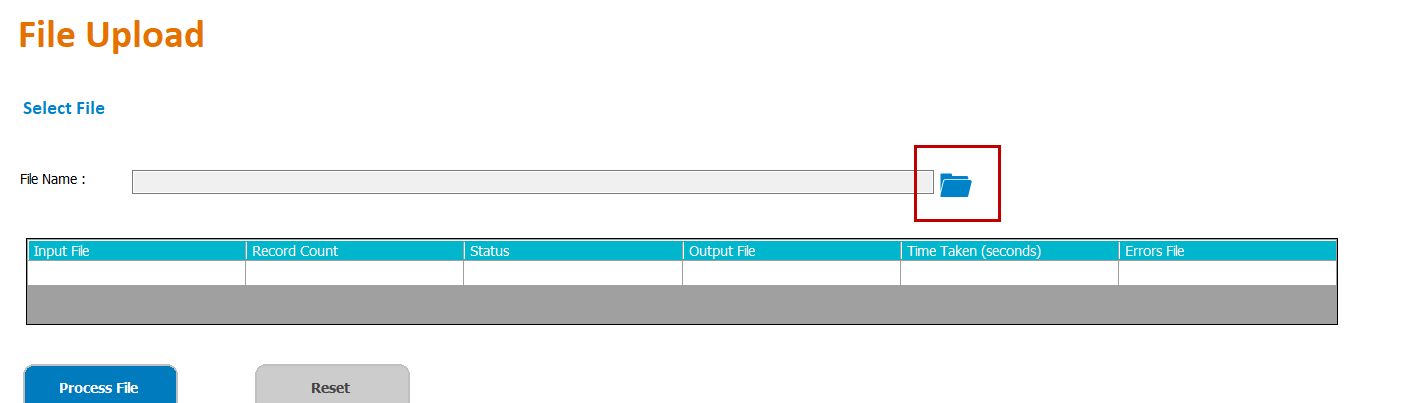 30
Copyright © 2023 Education Service Center Region 11
Upload a file from your software
Check the path of the file and record count.

Select
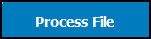 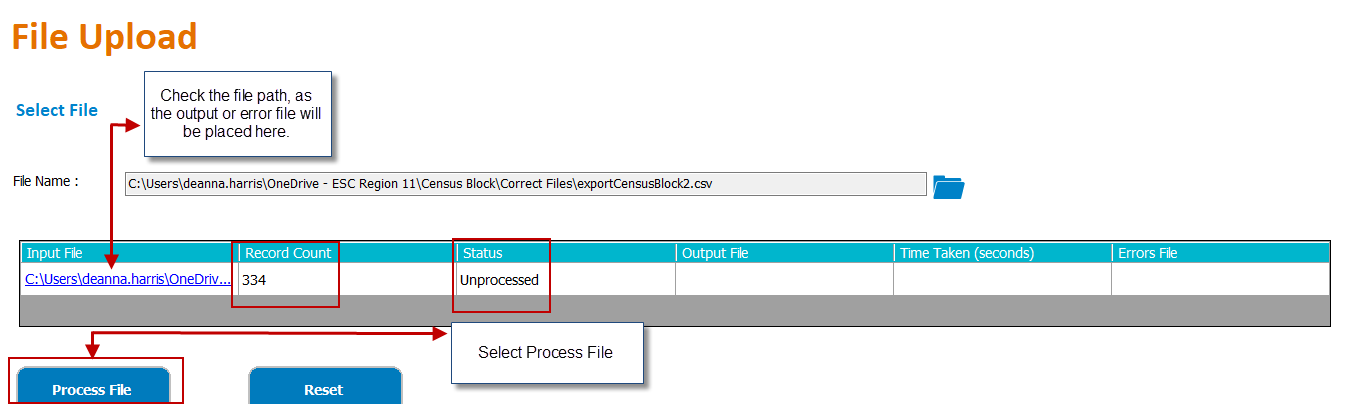 31
Copyright © 2023 Education Service Center Region 11
The file has been processed. Click ok to see the output file.
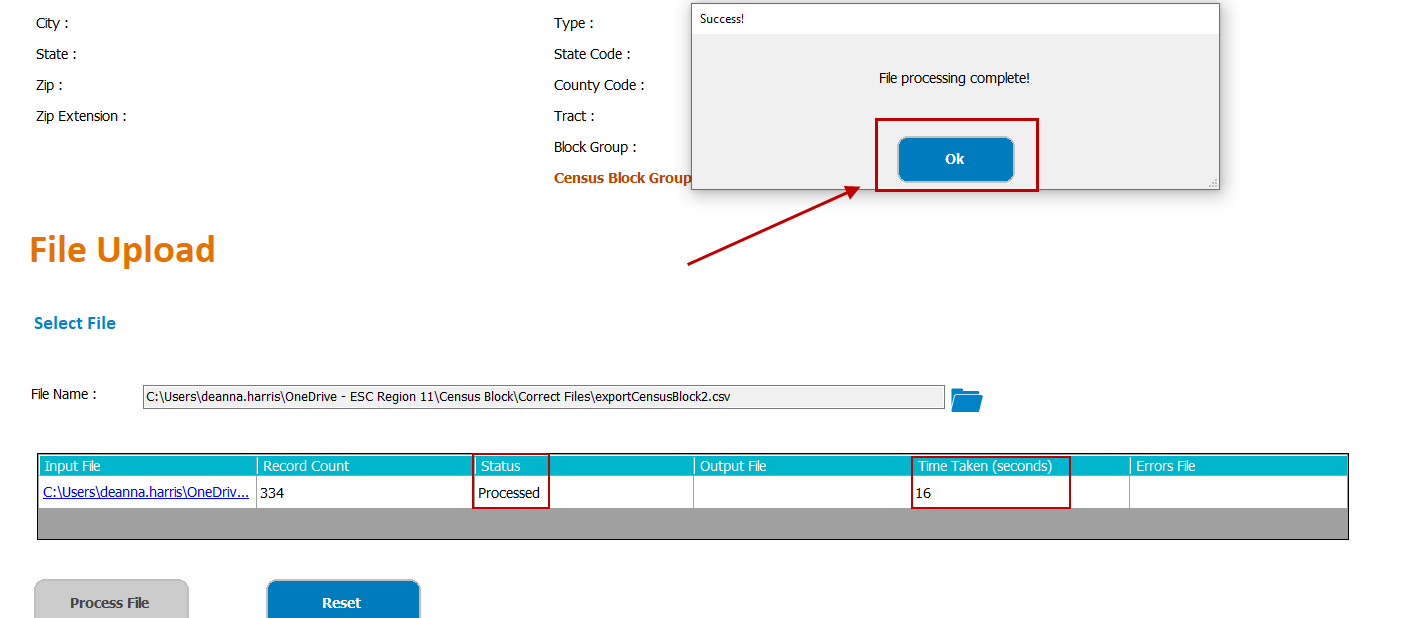 32
Copyright © 2023 Education Service Center Region 11
Once your output file has been generated, the Census Block Tool will place it in your census block folder. You may click on the output file from the tool or view in your folder.
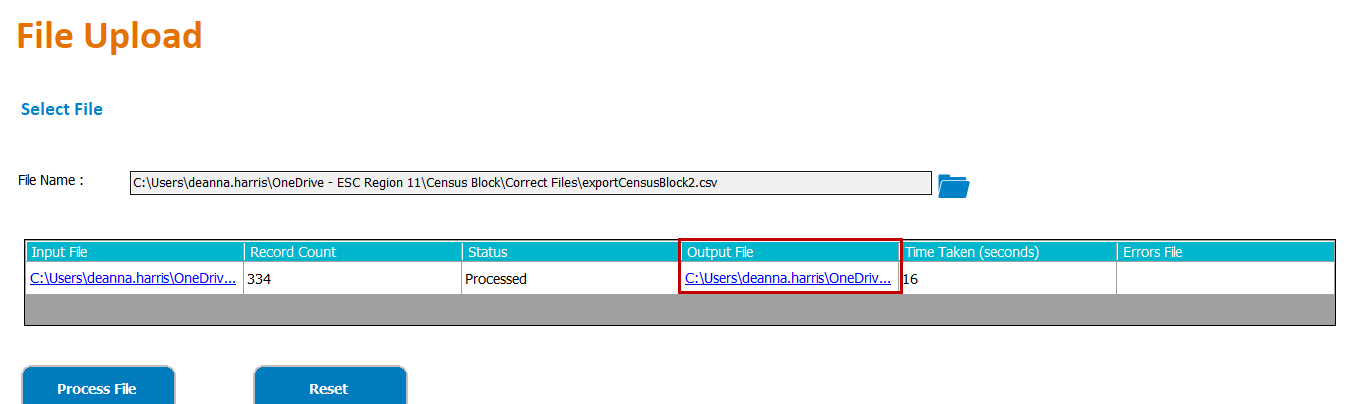 33
Copyright © 2023 Education Service Center Region 11
Your file is viewable in notepad from the tool. Below is a sample from our test database. The field order is in the blue bordered screenshot.
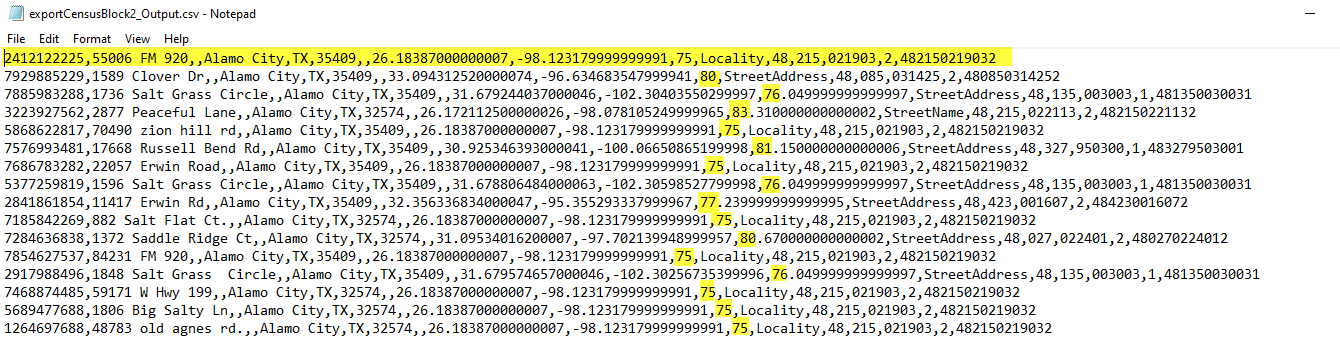 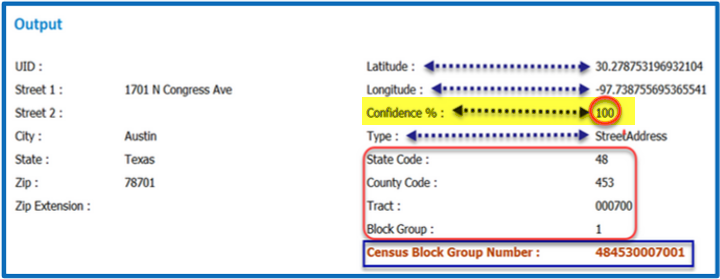 34
Copyright © 2023 Education Service Center Region 11
Research any addresses for which the Census Block Group Tool returns a Point or Sub Address with a confidence percentage less than 100%. If the Census Block Group Tool does not return a Point or Sub address, verify the student address using the Census Block Group Map functionality.
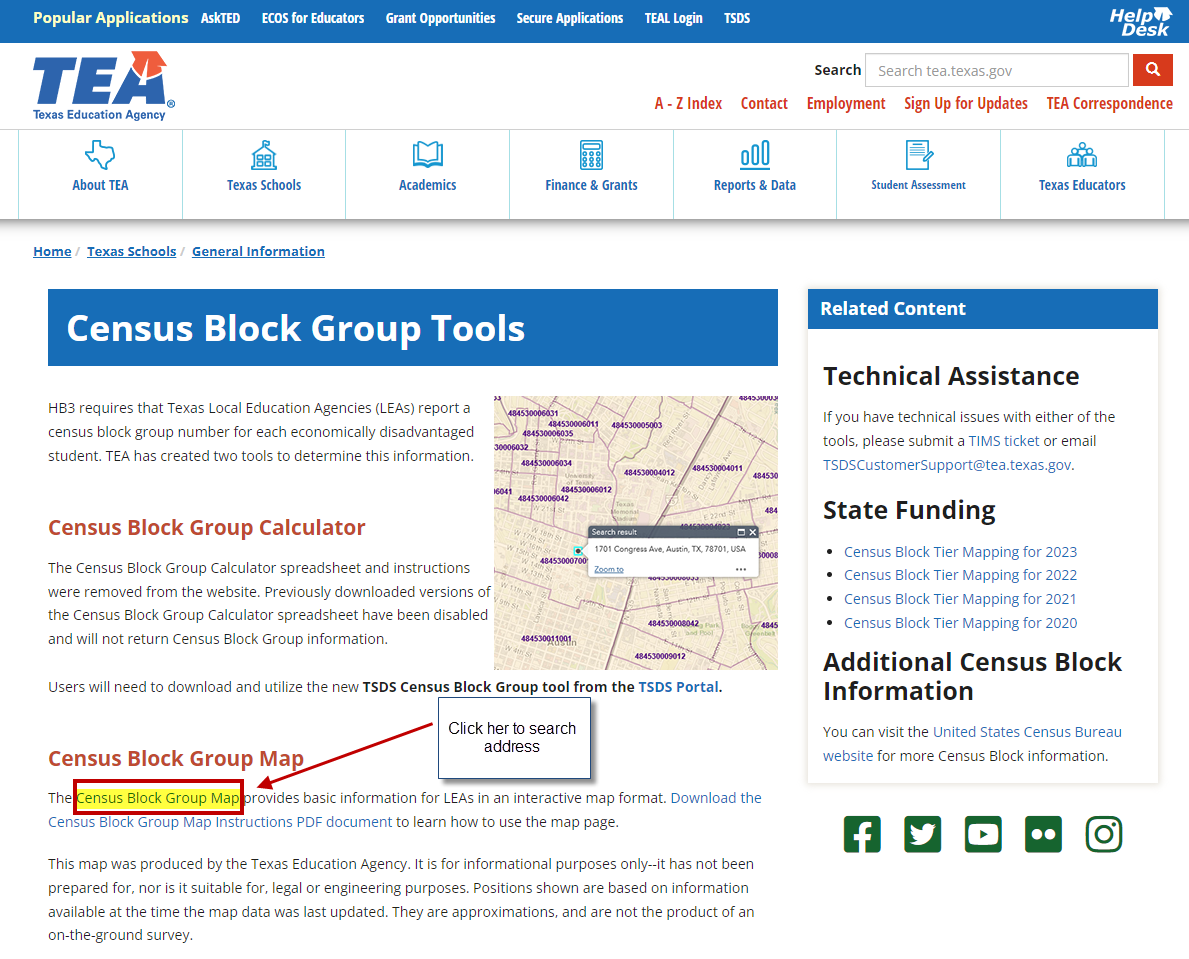 35
Copyright © 2023 Education Service Center Region 11
The Census Block Group Map Search page.
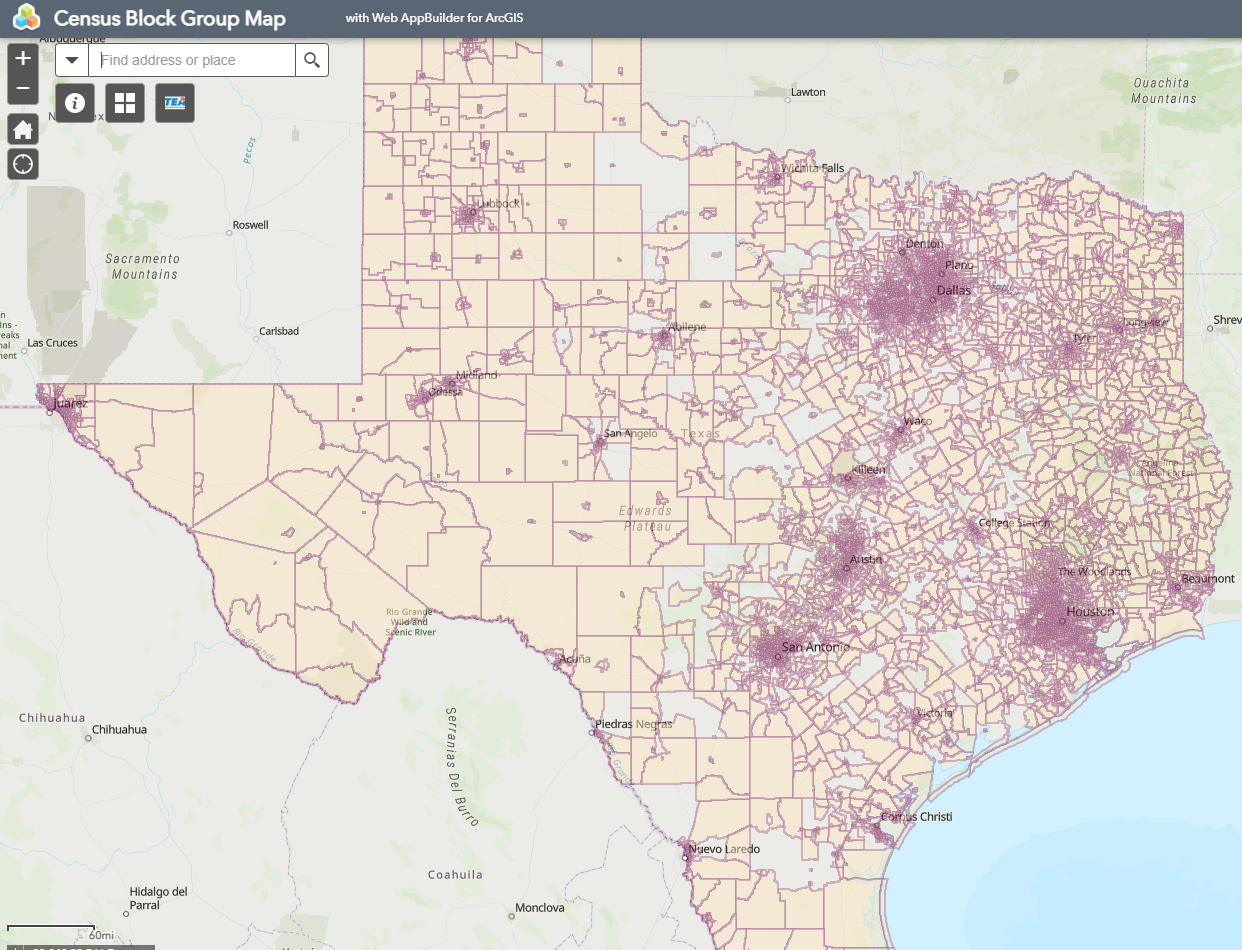 36
Copyright © 2023 Education Service Center Region 11
Confidence Percentage
Addresses that are below 100% confidence level could be due to the street direction error, an FM road listed as a CR (county road), or the city may be incorrect. Any change to an address should be corrected in your software. A new file should be extracted and processed through the Census Block Group Tool to confirm 100% confidence.

This step is very important.
37
Copyright © 2023 Education Service Center Region 11
FILE UPLOAD ERRORS
38
Copyright © 2023 Education Service Center Region 11
ERROR EXAMPLES
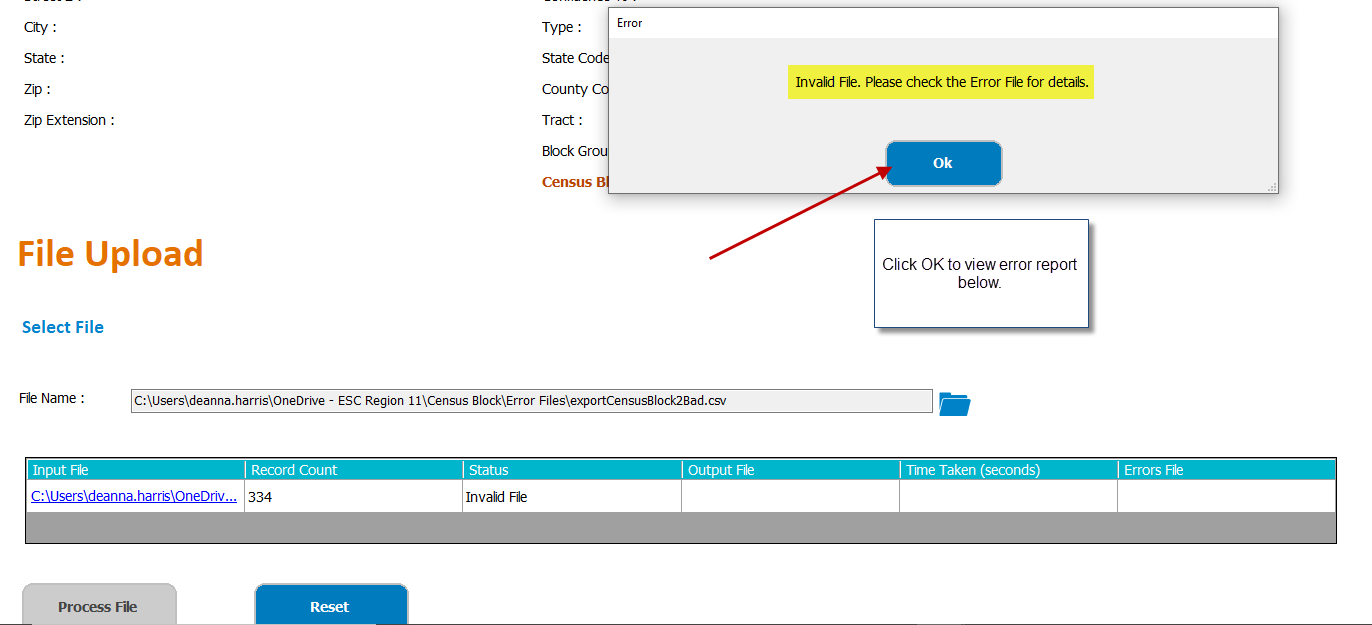 39
Copyright © 2023 Education Service Center Region 11
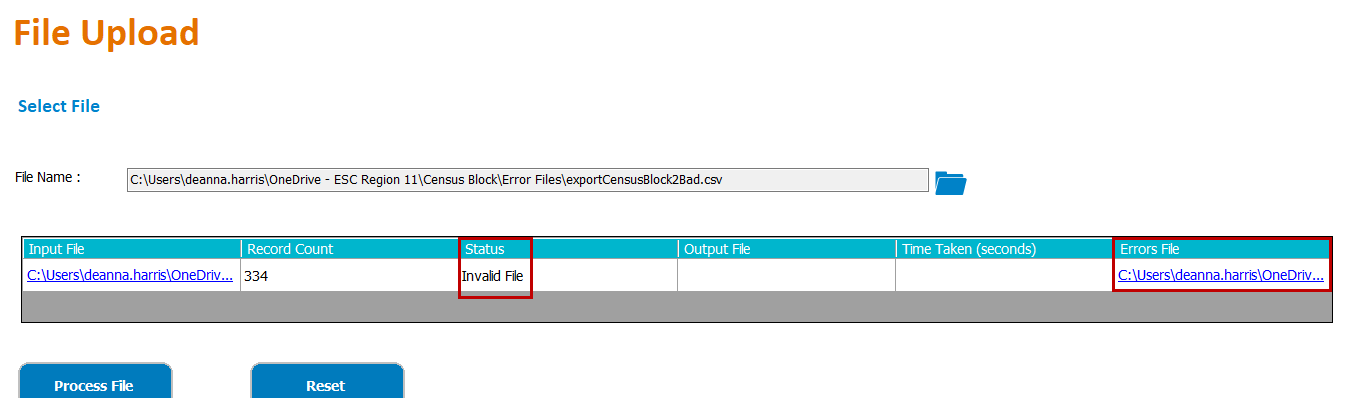 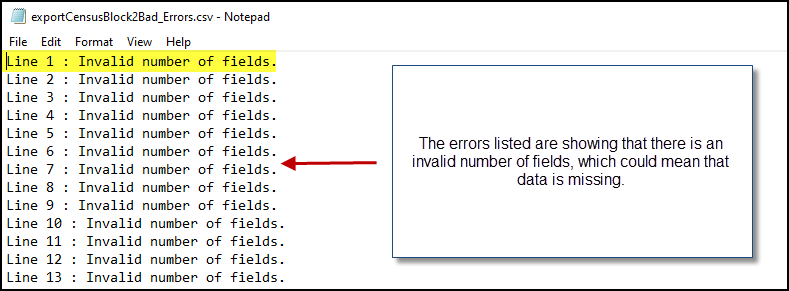 40
Copyright © 2023 Education Service Center Region 11
Resources
Census Block Group Tool Website
Census Block Group Map Instructions
Download Census Block Group tool (Log into TSDS Portal)
Download Census Block Group Tool User Guide (Log into TSDS Portal)
Link to Census Block Group Map
If you have Technical issues, please submit a TIMS ticket or email TSDSCustomerSupport@tea.Texas.gov
41
Copyright © 2023 Education Service Center Region 11
Resources - TWEDS
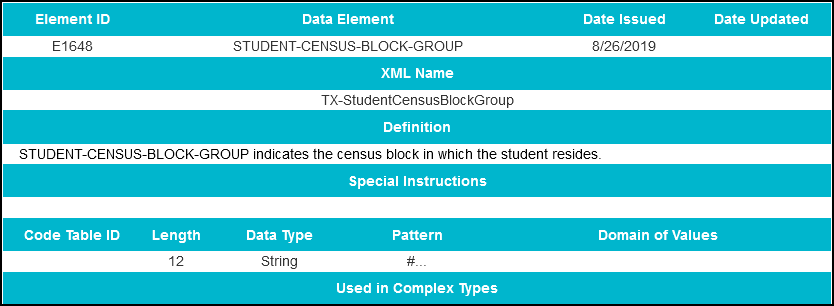 42
Copyright © 2023 Education Service Center Region 11
Resources - TWEDS
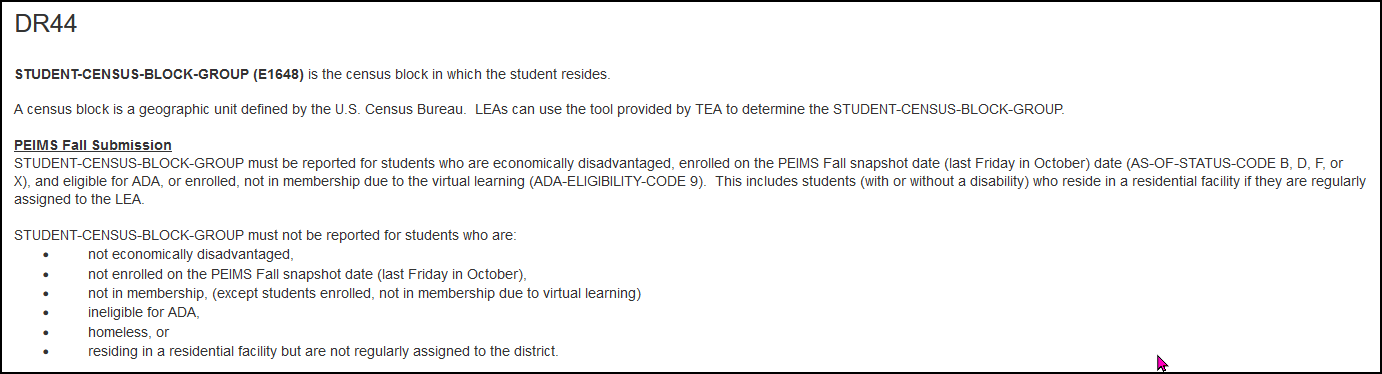 43
Copyright © 2023 Education Service Center Region 11
Resources - TWEDS
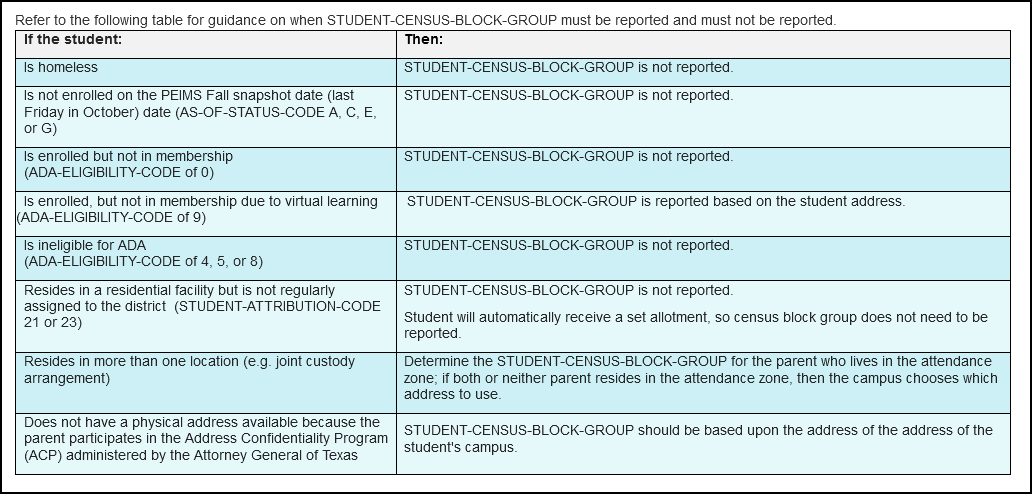 44
Copyright © 2023 Education Service Center Region 11
Census Block Group Tool – Updates
If a new version of the Census Block Group Tool is available, the following 
         message is displayed:  

	A new version of Census Block Group Tool is available. Would you like to 
download and install?
Chose the following option:

		1. Click YES to prompt the system to close the application 				and begin installation of the new version. Then, on the 				Welcome to the TEA Census Block Group Tool Setup 				pages, read the installation information and continue to 				click Next as needed to launch the installation.
45
Copyright © 2023 Education Service Center Region 11
Tips & Reminders
The Census Block Group Tool IDs will not be updated again until the 2030 Census.
You must delete and reassign census block number each school term.
For the File Upload entry method, it is recommended not to exceed more than 5,000 records per upload. If you encounter uploading significantly less file counts, submit a TIMS ticket. TEA will not know about a problem unless you report it through TIMS.
In order to access and download the Census Block Group Tool under the Utilities section in TSDS, you must have the appropriate roll.
The Census Block Group Tool User Guide is a valuable resource. Additional information about creating a .csv file manually is detailed.
Limited Consent:ESC Region 11 grants permission to attendees of this session to reproduce and distribute designated resources and materials provided during the presentation.

Copyright © 2023 Education Service Center Region 11
46